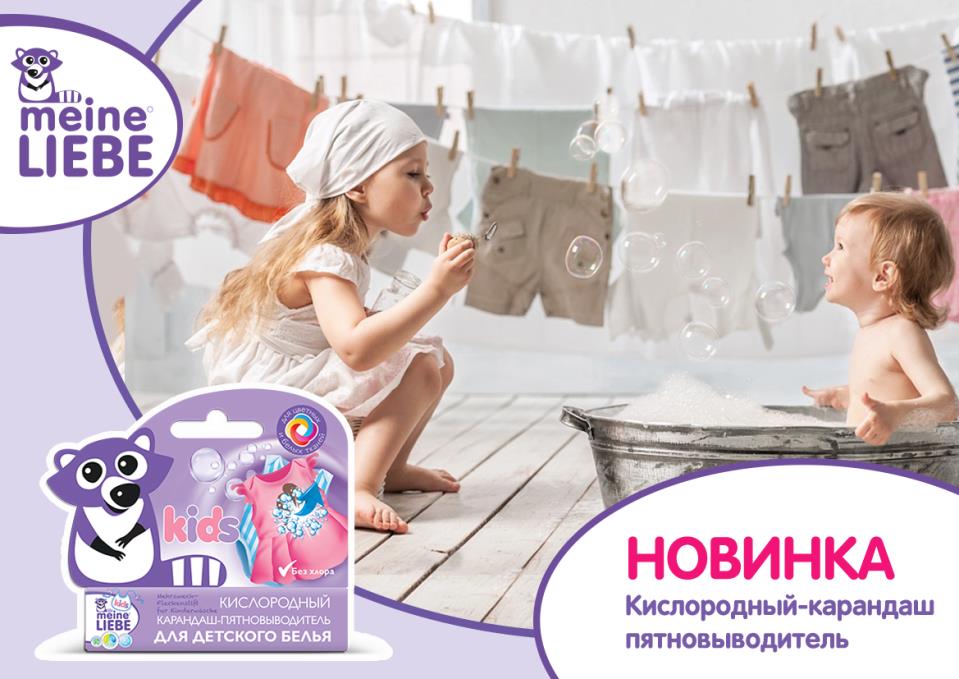 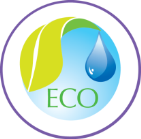 Пятновыводители. Источники роста.
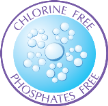 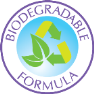 Детские товары относятся к приоритетным расходам семей
Однако кризис стимулирует рациональность потребления, сокращение покупок вещей, бережливое использование приобретенного.
Предпочтет сохранить, «спасти» ранее купленную вещь
Предпочтет универсальный способ выведения пятен

Безопасность – важный критерий выбора. 
Аллергия – распространенный спутник деток в мегаполисах.
Тенденция потребления средств без фосфатов, хлора, 
пр. агрессивных компонентов. Выбор ЭКО продуктов.

Детский ассортимент для стирки Meine Liebe признан потребителями за качество и безопасность, естественный растущий спрос во всех каналах продаж.

Формула на основе OXIэффекта (кислородного пятновыведения) – знакомый и безопасный способ борьбы с пятнами.

   В организованной рознице наиболее распространены следующие формы пятновыводителей – порошок/спрей/жидкий/мыло.  
Альтернативная форма продукта выделяет его для потребителя.
Доверие к бренду в категории
Безопасно для детей и вещей
Оригинальная форма продукта
Универсальность применения
Эффективность для самых
распространенных загрязнений  и
спасения любимых вещичек
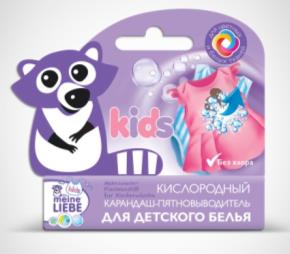 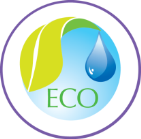 НОВИНКА!  Кислородный карандаш-пятновыводитель
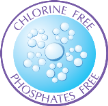 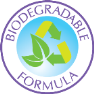 для детского белья
Безопасное  средство для предварительного и деликатного выведения пятен с детского белья
На основе натурального кислородного отбеливателя
Эффективно справляется с  характерными пятнами малышей и подросших деток:  от детского питания, фруктов и ягод (вкл. детские пюре), соков, чая, какао, травы, ручки, красок, йода, зеленки, крови, специфических детских загрязнений.
Бережен к тканям, безвреден для цветных и деликатных изделий
Компактный размер для удобства хранения и использования вне дома
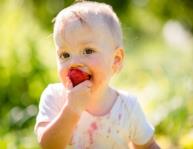 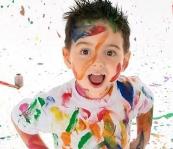 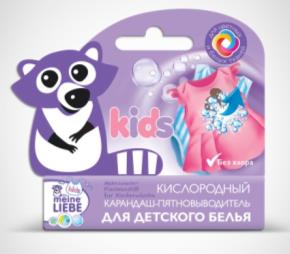 ДОПОЛНИТЕЛЬНЫЙ СВОЙСТВА :
Полностью выполаскивается из тканей
Для особо стойких загрязнений допустимо повторное применение
Биоразлагаемый составНе содержит хлора,фосфатов и агрессивных химикатов.
Вес – 35 г. 
РРЦ: 199 руб.
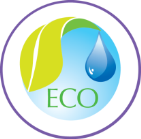 Принцип действия
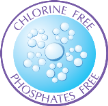 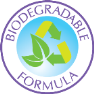 Состав/Zusammensetzung: 15-30% кислородсодержащие отбеливатели, 5-15% анионные ПАВ, вспомогательные вещества/ 15-30% Oxygen-based bleaching agents, 5-15 %  Anionic surfactants, additional components.
Кислородный отбеливатель - безопасный для человека и природы экологически чистый отбеливатель.
     Основное действие – разрушение загрязнения. Попадая на мокрую поверхность пятна, компонент вступает в активную химическую реакцию – выделяет пузырьки газа и образует пену, таким образом разрушает структуру загрязнения, отделяет частицы загрязнения от ткани + обеспечивают загрязнение.
       Процесс безопасен для ткани и химически закрепленных в ней красителей. 

      
       ПоверхностноАктивныеВещества помогают удалять загрязнения. Каждая мицелла ПАВ’а захватывает частичку загрязнения и при дальнейшем соприкосновении  с водой уносит с собой.
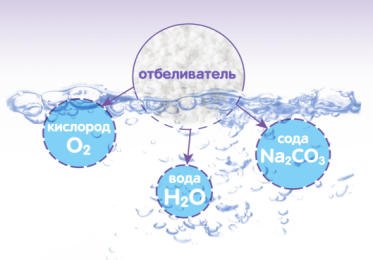 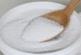 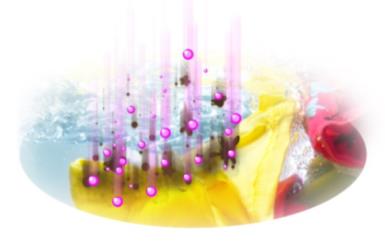 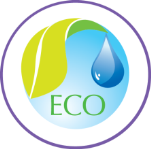 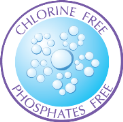 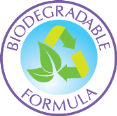 Инструкция по
применению
-  Освободить кончик карандаша от защитной пленки
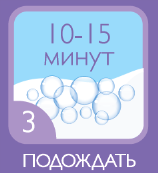 Подождать 10-15 минут.
   Пузырьки газа начнут разрушать структуру пятна и обесцвечивать его.
   Необходимо, что пятно побледнело. В противном случае – потереть на руках, более насыщенно нанести средство повторно.
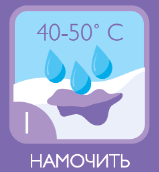 Основательно намочить ткань в области пятна теплой водой (40-50 C).
   Для особенно стойких пятен, при повторном применении –  увеличить температуру воды.
Потереть карандашом по поверхности пятна. Необходимо приложение некоторого усилия.
   Должно быть видно средство на поверхности пятна.
   Для сложных/застарелых пятен рекомендуется также потереть на руках ткань в области пятна.
Постирать в стиральной машине или вручную.
   ПАВы при контакте с водой «смоют» обесцвеченные частицы загрязнения с тканей.
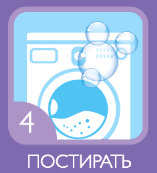 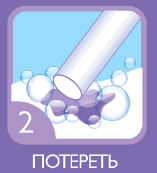 -  После использования протереть карандаш сухой тканью
Презентация 
в точке продаж
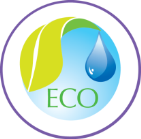 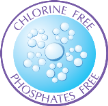 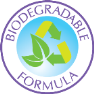 КРЮЧКИ, НАКОПИТЕЛИ
     Наличие еврослота позволяет разместить продукт на крючках.
     Благодаря удобной форме упаковки продукт может быть размещен в накопителях.
СТРИП-ЛЕНТА на 12 шт
      Для размещения в прикассовой зоне, на обрешётках и пр.вертикальных поверхностях:
Отверстие еврослот
Хомут (предусмотрен технологически)
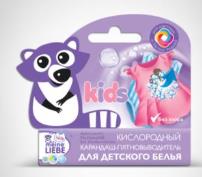 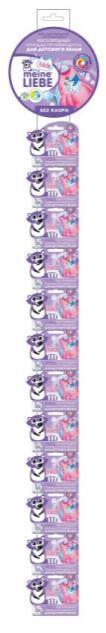 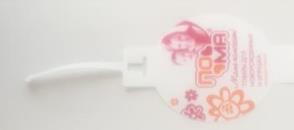 ШОУ- БОКС*
     Картонная групповая упаковка, трансформи-рующаяся на полке в презентационный бокс.
    Вместимость – 24 штуки.
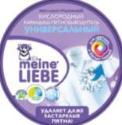 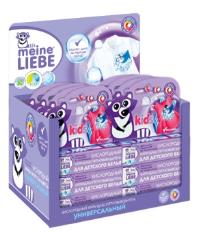 Стрип-лента длительного использования.
       Min количество на 1 магазин – 
 2 штуки 1 вида.
      Отгружается как оборудование/ рекламн материал.
* Предварительное изображение, в стадии разработки
Презентация в ТОЧКЕ ПРОДАЖ. 
СТРИП-ЛЕНТА
Задачи оборудования:
Организация выкладки без использования полочного пространства магазина
Дублирующая (дополнительная) полочную выкладка. 
Ожидаемая min эффективность при размещении в зале +15-20% продаж.

      Приоритетные места размещения:
Зона продаж категории «стирка» - порошки, гели для стирки
Зона продаж одежды
Прикассовая зона 

                Вместимость продукта - 12 штук
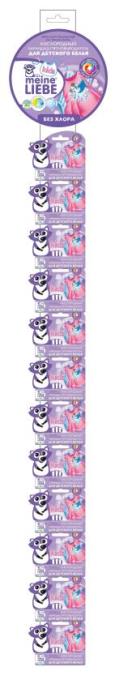 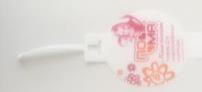 Материал/Габариты
    Материал – пластик. Многоразовое, длительное использование. 
    2 варианта крепления: Отверстие еврослот и Хомут (образует петлю-подвес, позволяет закрепить за обрешетку, подвесить)
    Размеры - Длина 88 см  Ширина топпера 14 см  Ширина ленты 3,3 см/с продуктом 8,5 см
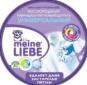 Особенности транспортировки
  Поставляется в плоском разложенном виде. Упаковка в стретч-пленку по 2 штуки. 
   Длина в плоском виде (с расправленным хомутом) – 98 см.
   
Условия отгрузки
  Мин отгрузка – 2 штуки  (1 упак в стретч). Кратность отгрузки – 2 штуки.
  Отгрузка только в случае отгрузки товара. Мин количество товара на 2 стрип-ленты = 24 шт.
  Замена в ТТ по потребности. (планово 2 раз в год)
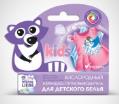 Логистические параметры
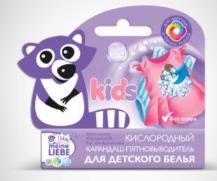 Товар:
* Групповая упаковка будет сокращена до 24 штук, после введения шоу-боксов. Начало 2017 г.
Оборудование:
Приложение 1
Конкурентное окружение
Сравнение составов
Конкурентное окружение. 
Сравнение составов
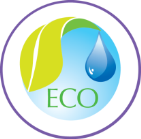 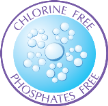 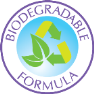 Состав: 
Сульфанол, перкарбонат натрия, сульфат натрия, триполифосфот , специальные добавки.
  Эффективная, но агрессивная (с потенциалом повреждения ткани) формула. Сульфанол - устаревший компонент, неочищенный с примесями  ПАВ (агрессивный), триполифосфот – ФОСФАТ.
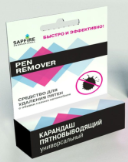 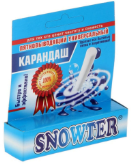 БОС
Состав: <5% фосфаты, неионогенные ПАВ, силикат натрия, поликарбоксилаты, ТАЭД, фосфонаты; 5-15% анионные ПАВ; 15-30% кислородосодержащий отбеливатели. 
      Устаревшая формула стирального порошка с усиленной функцией пятновыведения.
Агрессивные компоненты - силикаты
Vanish Gold Oxi Action
Состав: 30% и более: кислородосодержащий отбеливатель, менее 5% неионогенные и анионные ПАВ, цеолиты, энзимы, ароматизатор.  Схожий принцип действия – комплекс кислородосодерж отбеливателя и ПАВ. Дополнительное усиление –цеолиты (смягчение воды) и энзимы (расщепляют природные загрязнения).
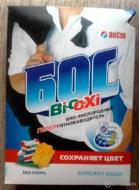 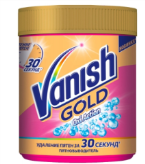 Пятновыводитель детский “Умка”
Состав: кислородсодержащий отбеливатель (более 15%), сульфат натрия (более 15%), силикат натрия (5-15%), менее 5% мыло, оптический отбеливатель, отдушка, ингибитор переноса красителя. 
  Эффективная, но небезопасная формула. Силикат натрия – пылящий компонент, может вызвать аллергию
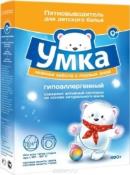 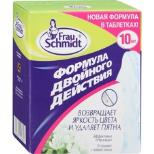 Frau Schmidt
Состав: Пероксид карбоната натрия, поликарбоксилаты, TAED, ПАВ, энзимы, отдушка
   Эффективная формула кислородного пятновыводителя, усиленная энзимами
Пятновыводитель Ушастый нянь
Состав: кислородосодержащий отбеливатель (>30%), сульфаты (15 - 30%), АПАВ (5 - 15%), НПАВ (<5%), фосфаты (<5%), карбонаты (5 - 15%), силикаты (5 - 15%), поликарбоксилаты (<5%), фосфонаты (<5%), энзимы, оптический отбеливатель, отдушка.
    Формула порошка с активной функцией пятновыведения за счет большого количества отбеливателя и ФОСФАТОВ.
Пятновыводитель для детского белья "BabySpeci"
Состав: более 30% отбеливатель на кислородной основе; менее 5% неионные ПАВ; активатор отбеливателя (TAED), энзимы (амилаза, протеаза, липаза, целлюлаза). 
Вес: 500 г. 
  Энзимы – расщепляют белковые, углеводные, жировые загрязнения.
Хорошая, эффективная формула пятновыводителя
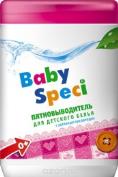 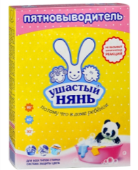 Конкурентное окружение. 
Сравнение составов. Жидкие
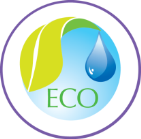 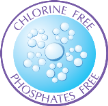 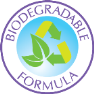 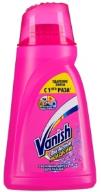 Vanish Oxi Action
Состав: 5% или более, но не менее 15% кислородосодержащий отбеливатель,неионогенные и анионные ПАВ менее 5%, фосфонаты, ароматизатор, гексилкорричный альдегид, d-лимонен.

   Схожий принцип действия – кислородосодержащий отбеливатель+ПАВ. Фосфонаты усиливают.
Frosch
5-15% неионогенные ПАВ, мыло, <5% анионные ПАВ, оптические отбеливатели, энзимы, ароматизирующие добавки. Прочие компоненты: пищевые красители, марсельское мыло.
      Химически слабый состав –отсутствует расщепитель/растворитель загрязнения. Не справится с сильными загрязнениями
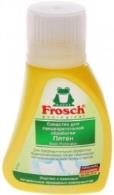 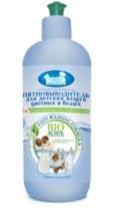 Наша мама для детских белых и цветных вещей
Состав: >30% неиногенные ПАВ, 15-30% анионные ПАВ, комплексо- образователь, экстракт мыльного ореха, консервант, отдушка
   Состав хорошего геля для стирки
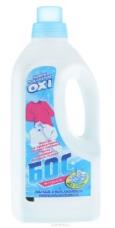 Ушастый нянь
Состав: кислородосодержащий отбеливатель (5 - 15%), АПАВ (<5%),НПАВ (<5%), фосфаты (<5%), динатриевая соль ЭДТА (<5%), парфюмерная композиция, гексилциннамаль.

Эффективная, но агрессивная формула
Средство "Бос"
Состав: <5,0% неионогенный ПАВ, фосфат, 15% - 30% кислородосодержащий отбеливатель. Дополнительно: ароматизатор, краситель. 

Эффективная формула на основе кислорода, но усиленная агрессивными фосфатами.
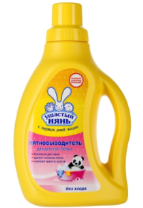 Sodasan
Состав:> 30% воды, 15-30% органическое растительное масло *, <5% спирт (этанол), желчь крупного рогатого скота, глицерин, цитрат *, хлорофилл, эфирные масла.

  Эффективная формула -  желчь, полученная из животного, -удаляет жировые пятна, спирт помогает удалять органические загрязнения, мыло помогает удалять пятна, т.к. имеет высокий (щелочной )уровень рН.  Лучше использовать в перчатках.
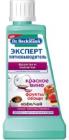 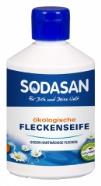 Dr. Beckmann

Эффективные формулы для каждого типа загрязнений.
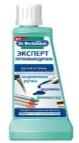 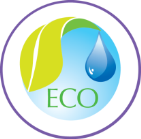 Конкурентное окружение. 
Сравнение составов. Спреи.
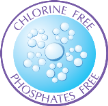 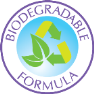 Ecover
Состав: 30% вода, 5-15% неионные ПАВ, 5% анионные ПАВ, поваренная соль, лимонная кислота, энзимы, ароматизатор (тип: лаванда; содержит линалоол), консервант (0,02%): 2-бром-2-нитропропан-1,3-диол.    Сочетание ПАВ и энзимов. Эффект зависит от энзимов; энзимы удаляют природные загрязнения, для «искусственных» (напр. ручка) необходим кислородный отбеливатель либо агрессивный ПАВ)
Amway
Состав: Linear Alkyl Benzene, Pareth-23-7, Isobutane, Propane, Propylene Glycol, Fragrance

   Эффективно справится с пятновыведением, состав агрессивен. Содержит сильный агрессивный ПАВ – алкилбензен, токсичный для водной среды, вредно вдыхать – требуется защита органов дыхания при использовании.
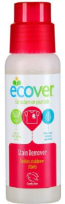 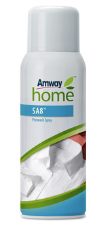 Cotico
Состав: деминерализованная вода, НПАВ 5-15%, функциональные добавки <5%, растворители <5%, Д-лимонен <5%, консервант <5%.
    Не известна природа растворителя, если это эффективный компонент – то эффект пятновыведения будет хорошим. Отсутствует иные расщепители/ растворители загрязнений.
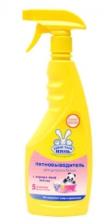 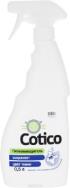 Ушастый нянь
Состав: вода, органический растворитель, НПАВ(<5%), энзимы, смачиватель, консервант, отдушка

Потенциально хорошая эффективность
Neon OXI Spray универсальный
Состав: менее 5% анионные и неионогенные ПАВ, менее 2% отдушка, менее 5% запатентованные активаторы.
  Вероятно активатор явл кислородосодержащим пятновыводителем. % ввода небольшой. 
Въевшиеся, застарелые пятна вероятно удалит только после нескольких применений.
Бос OXI SPRAY
Состав: <5% комплексообразователь, поликарбоксилат, кислородосодержащий отбеливатель, 5-15% неиногенный ПАВ. Дополнительно: ароматизатор, краситель
   Мягкий состав – % невысокий процент ввода отбеливателя и ПАВ. Въевшиеся, застарелые пятна, вероятно, удалит только после нескольких применений
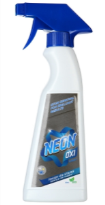 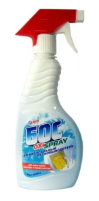